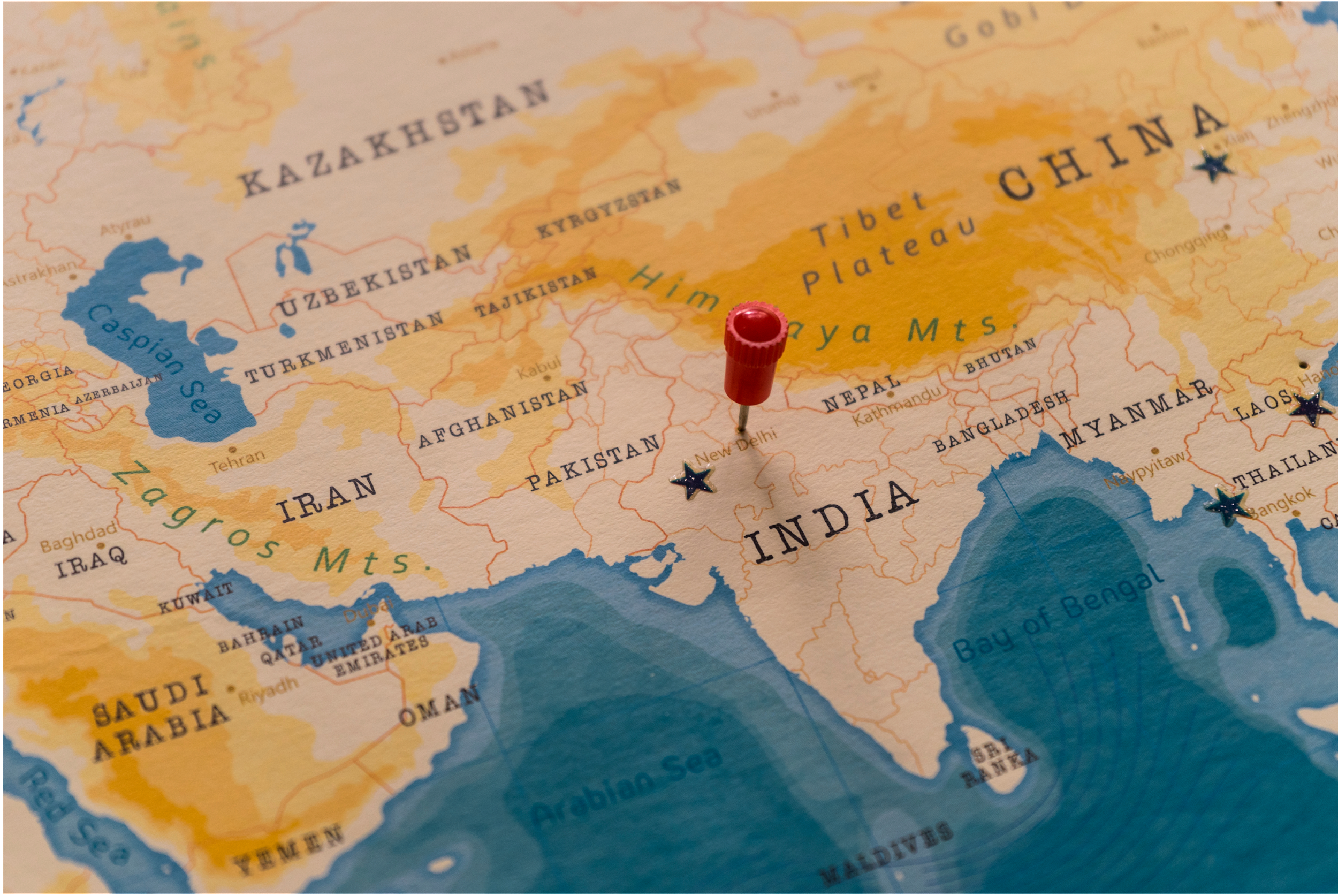 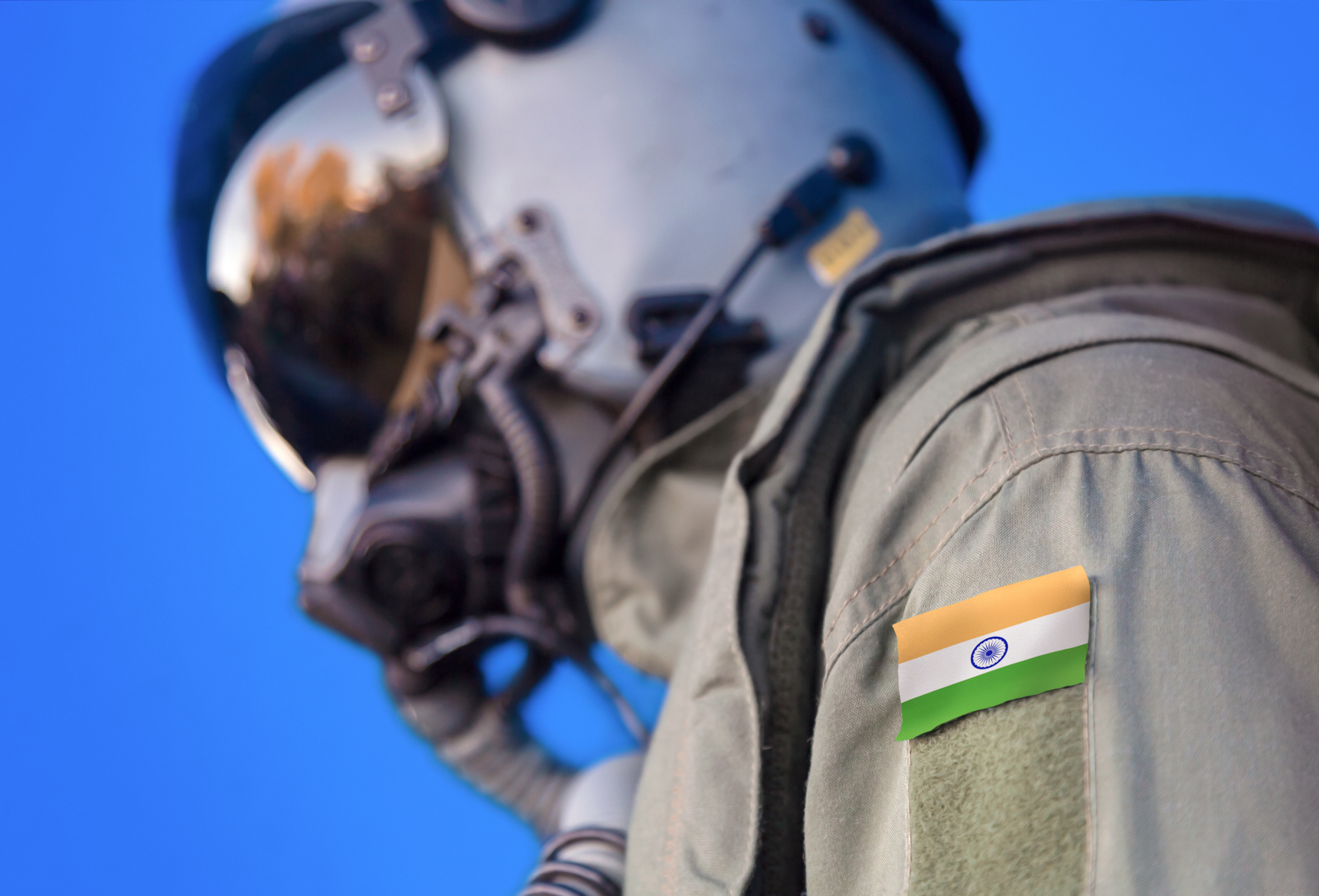 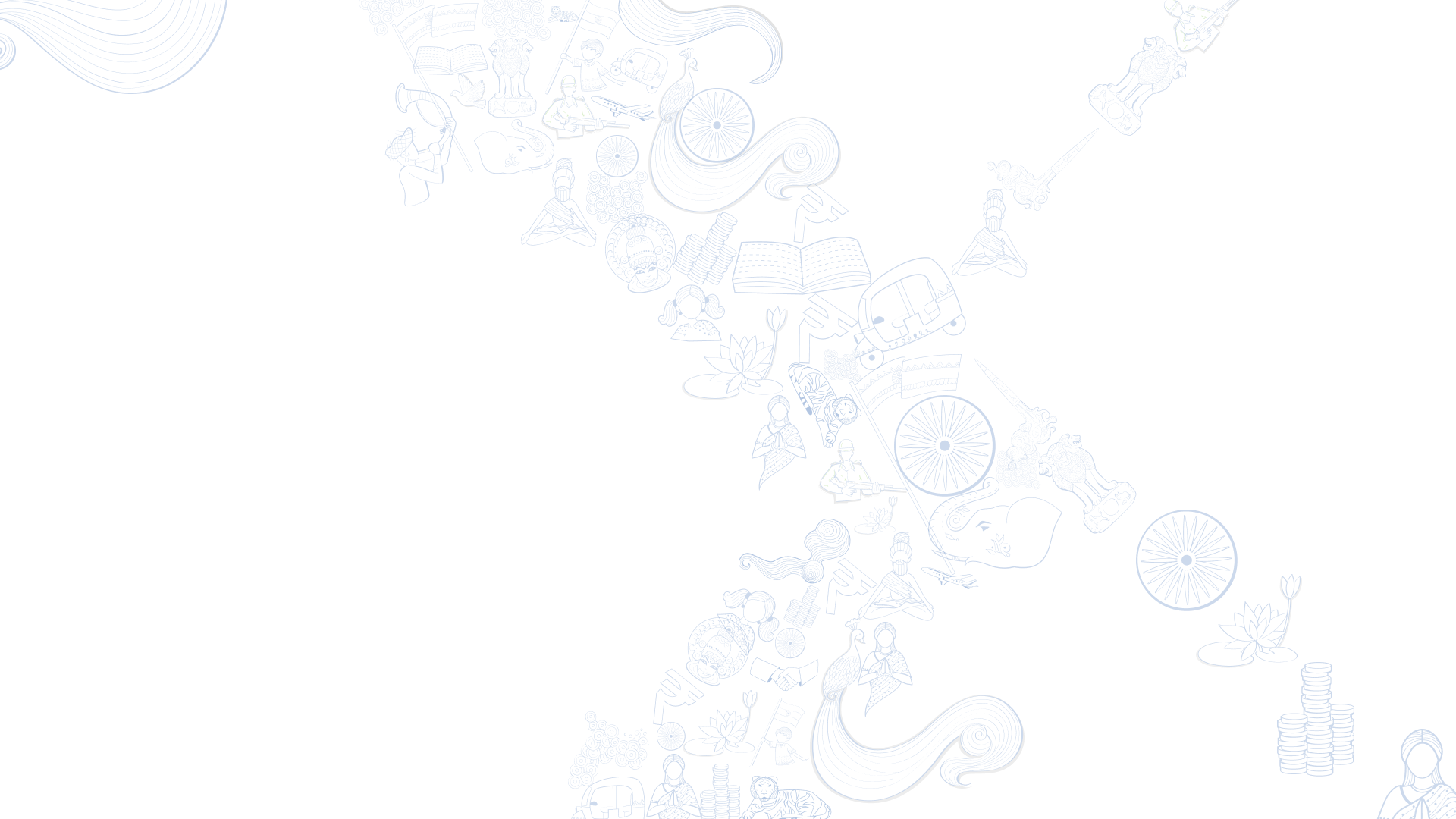 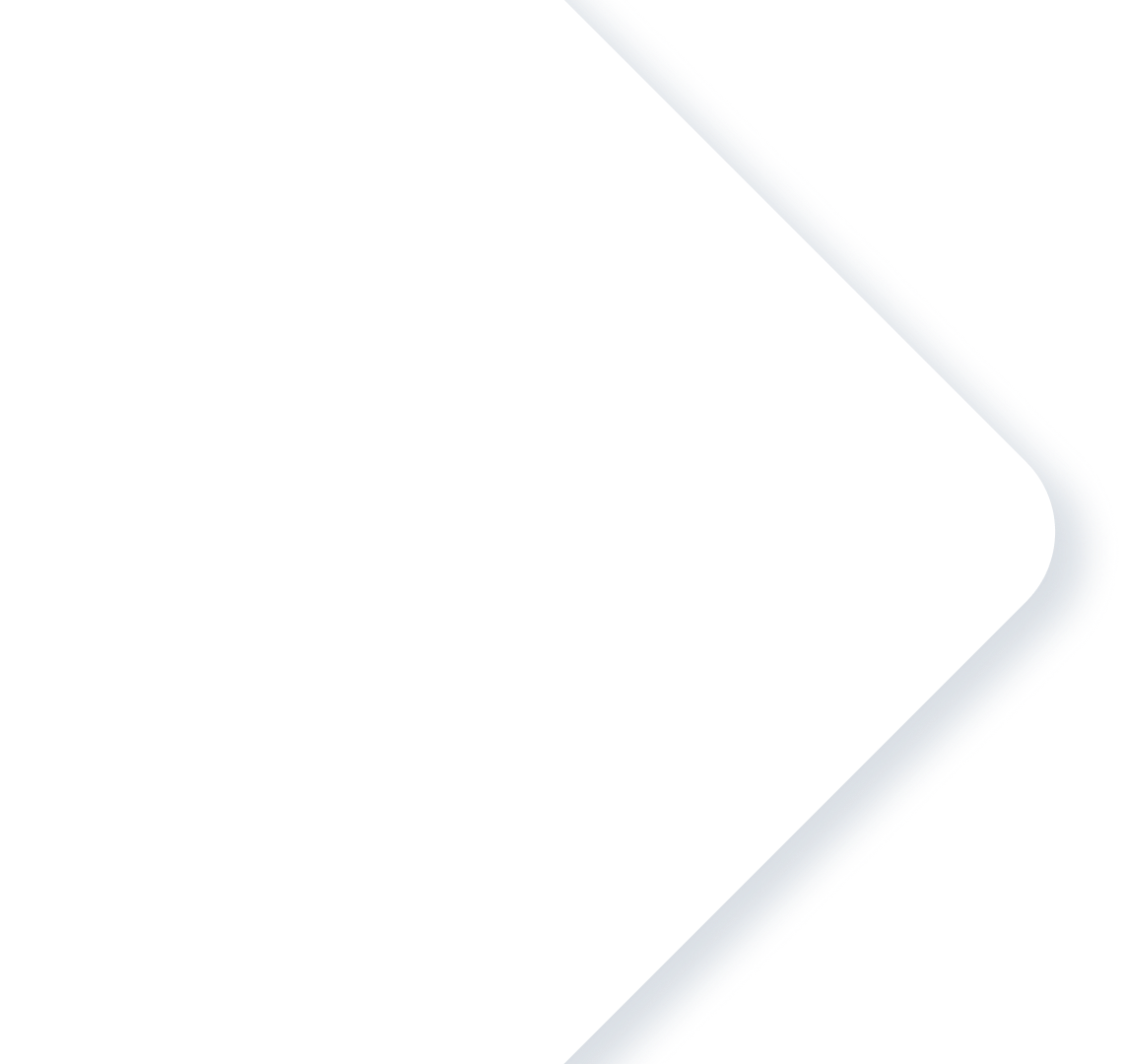 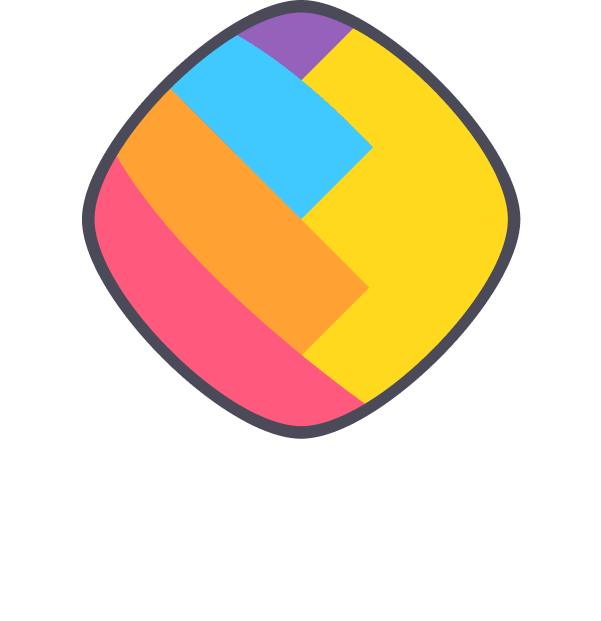 ShareChat
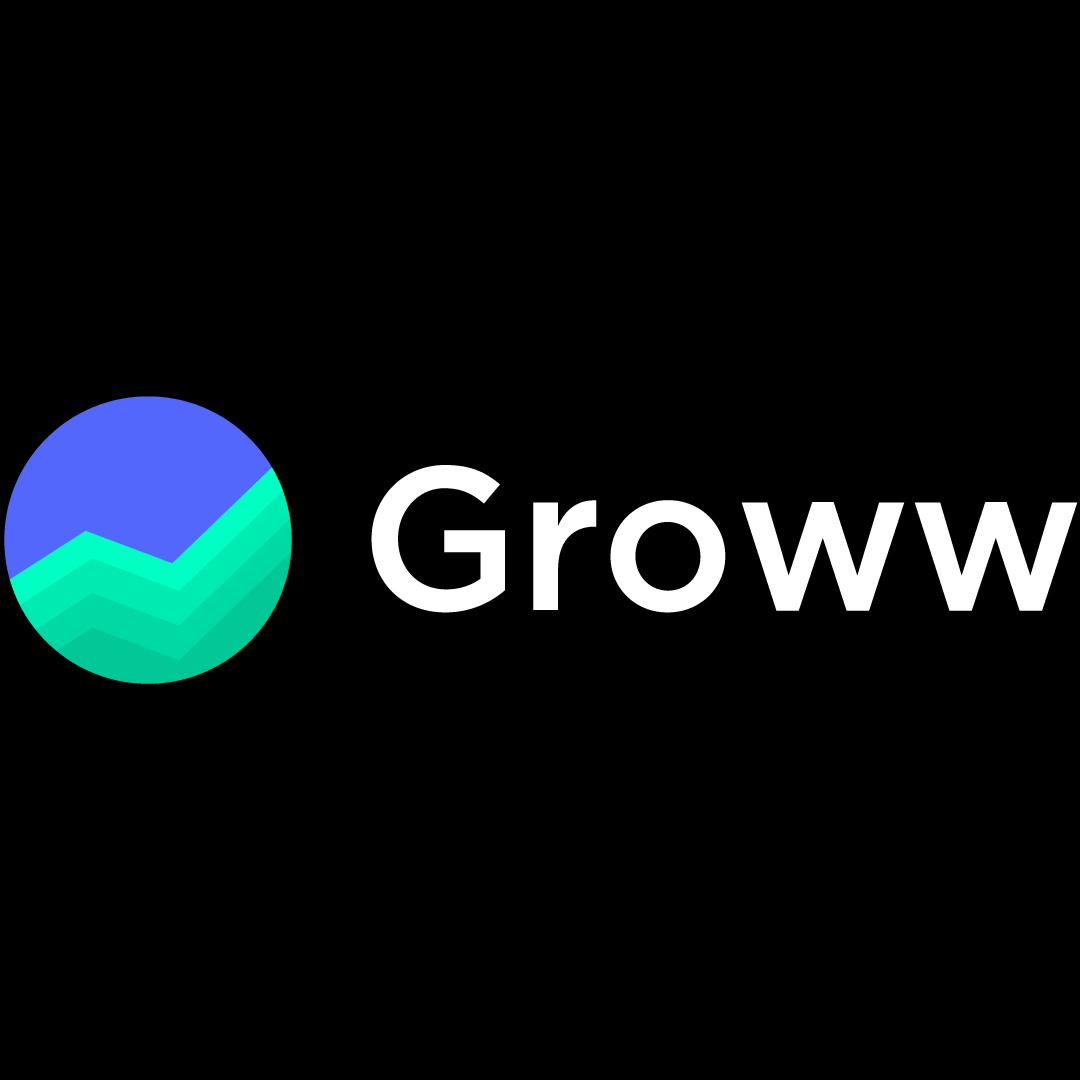 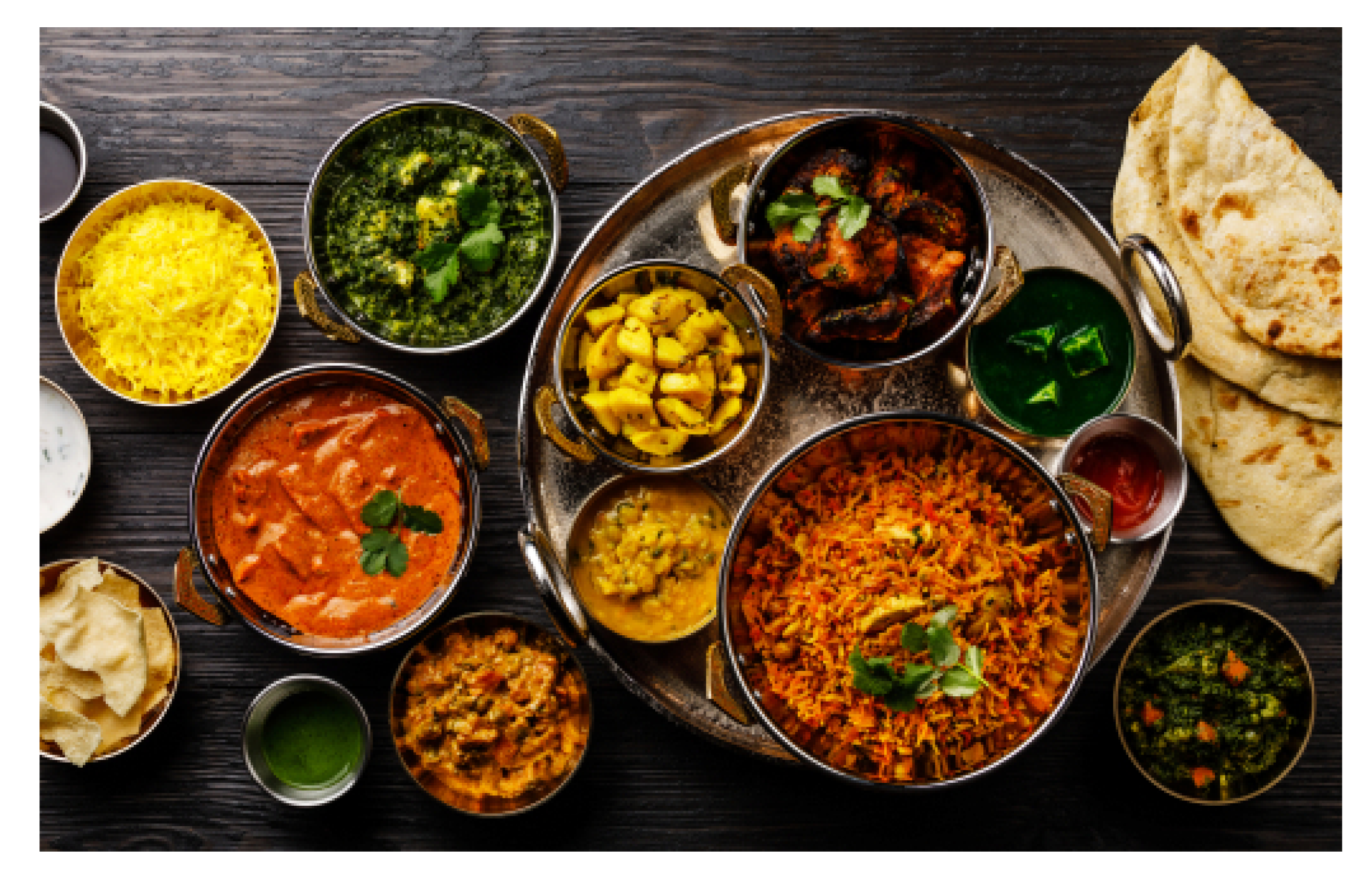 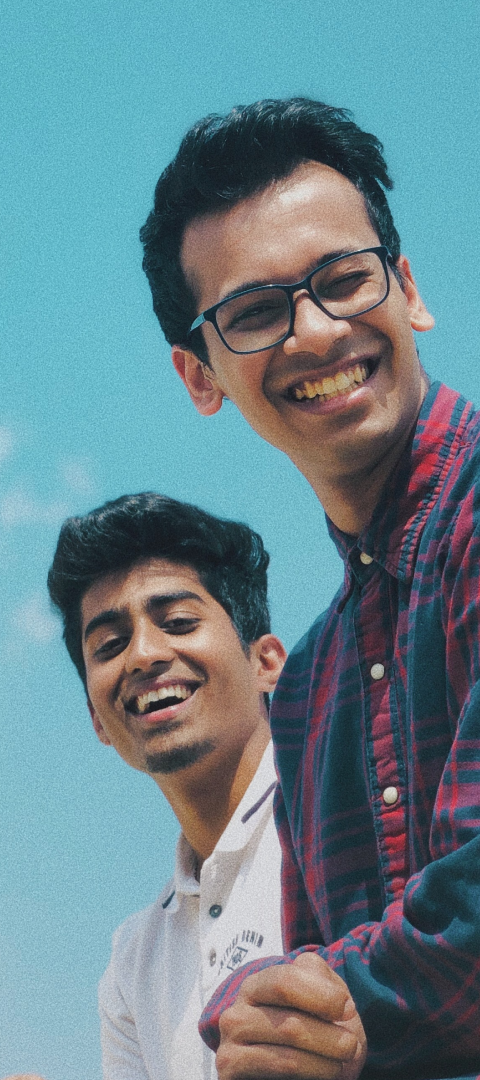 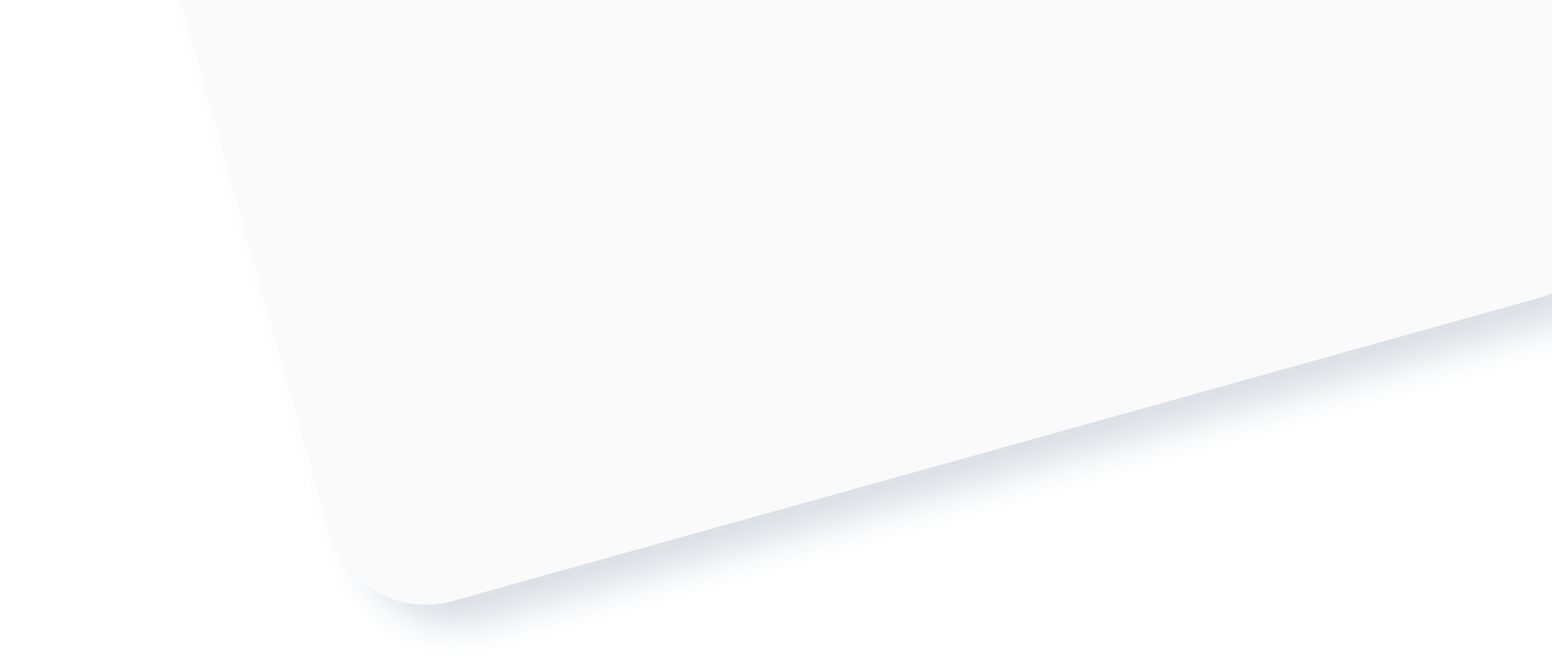 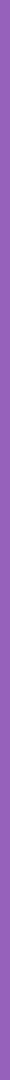 Bharat ka #1
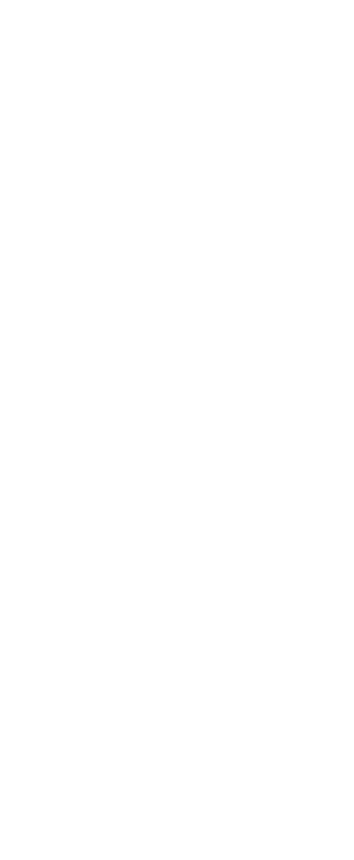 Social Media App
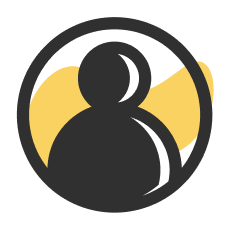 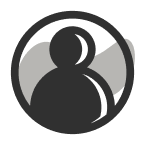 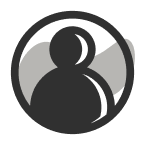 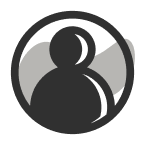 1 in 4 Internet users in India is using ShareChat
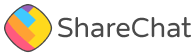 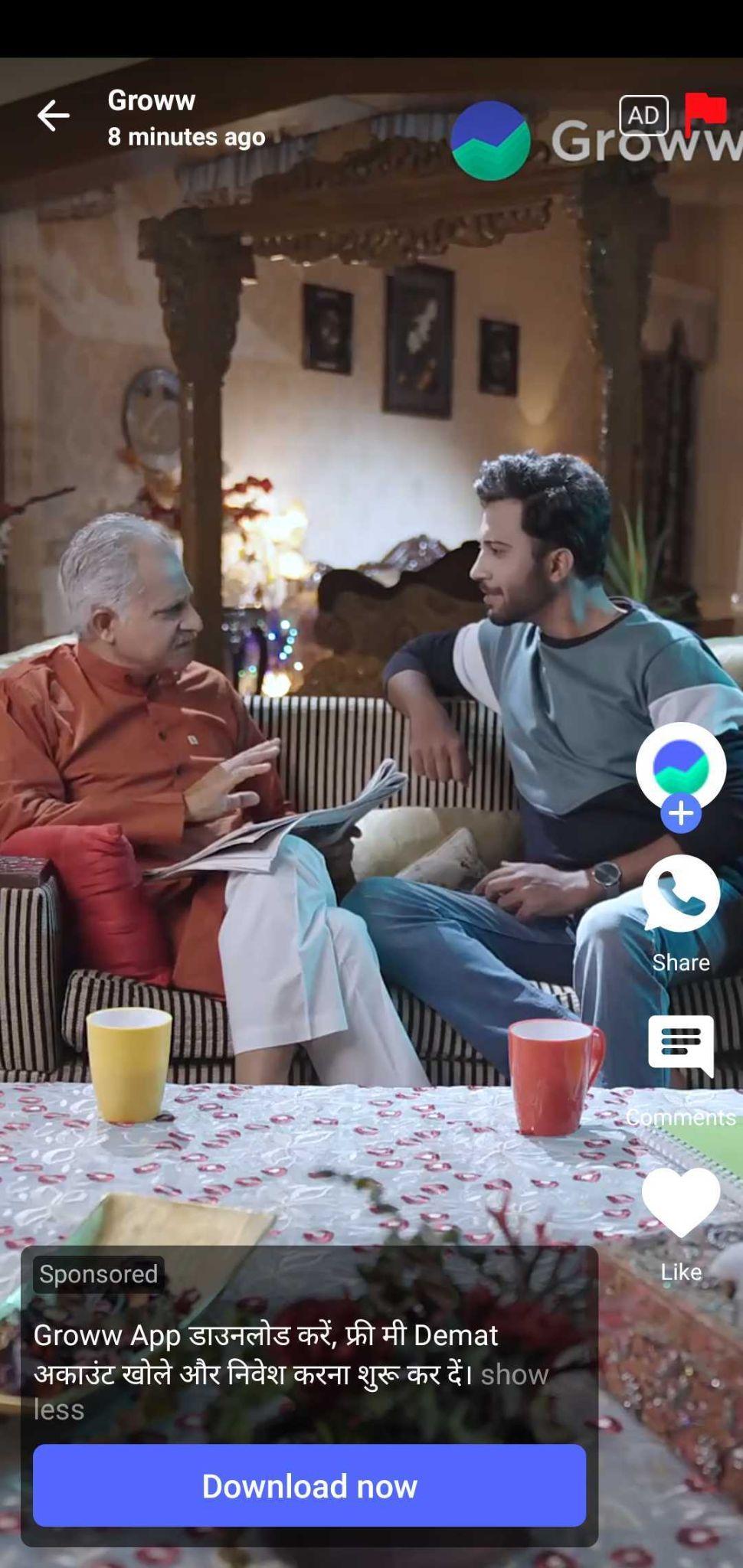 GROWW
ObjectiveTo Promote Groww App to get awareness on Demat A/C, SIP & Mutual funds in the Hindi Speaking Market.
 
Target Market
Hindi Audience, PAN India

Target Audience
Male & Female

Age Group
25 to 44

Campaign Duration  01st Nov To 14th Nov

Target
7 Mn Video Views .
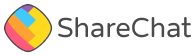 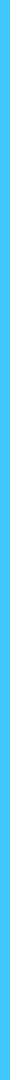 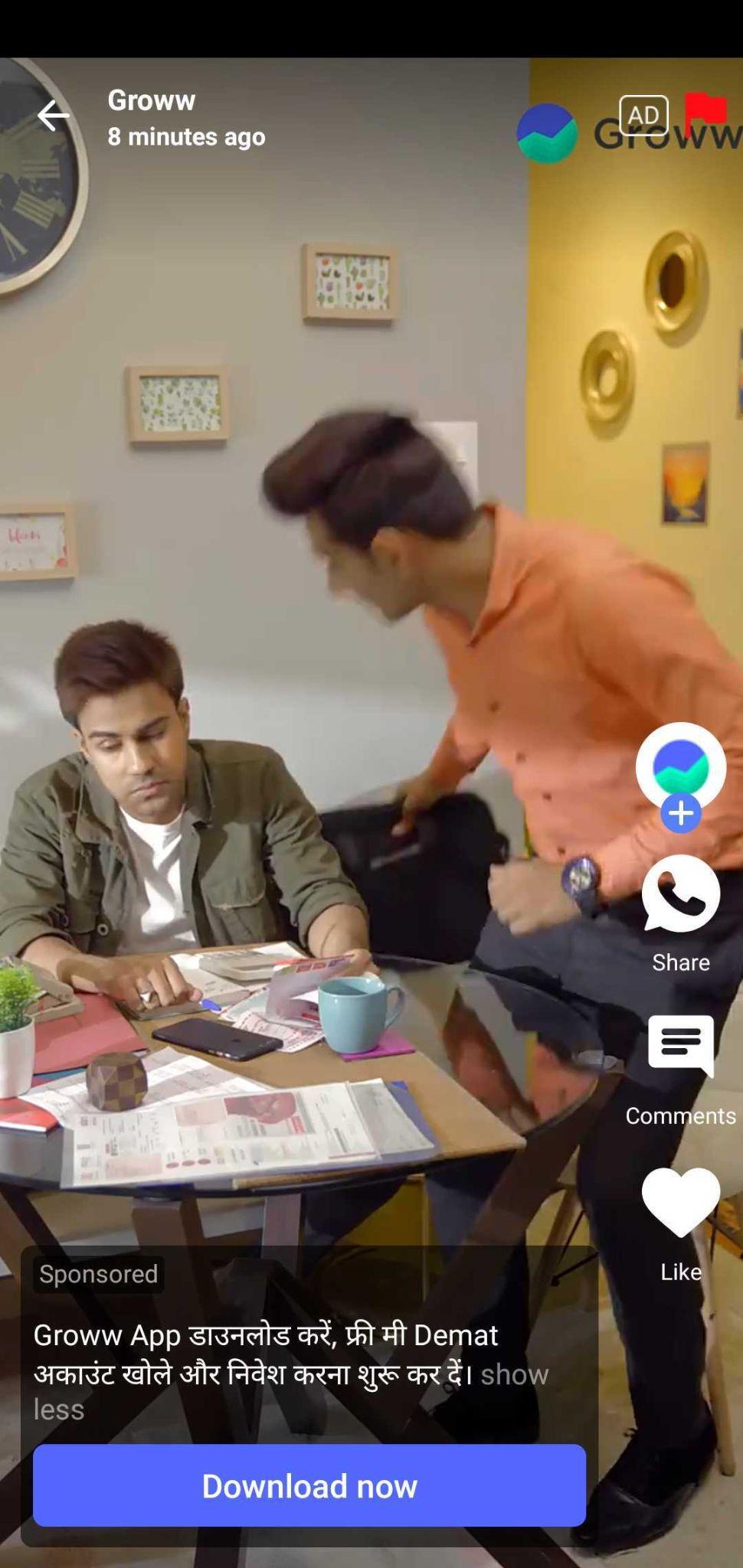 Evaluation Report
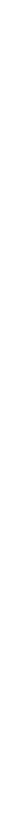 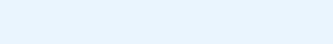 Total Achieved  Impressions
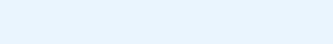 Total Achieved Views
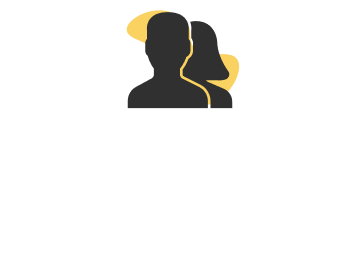 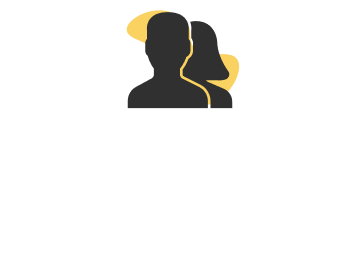 11.2 Mn+      Impressions
7.1 Mn+ Views
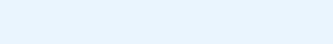 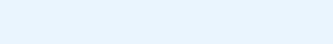 Achieved VTR%
Total Achieved Clicks
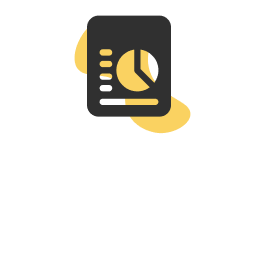 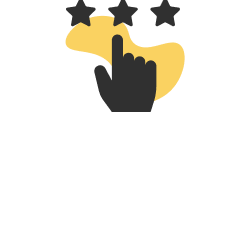 63.19% VTR
28.3 K+Clicks
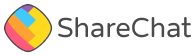 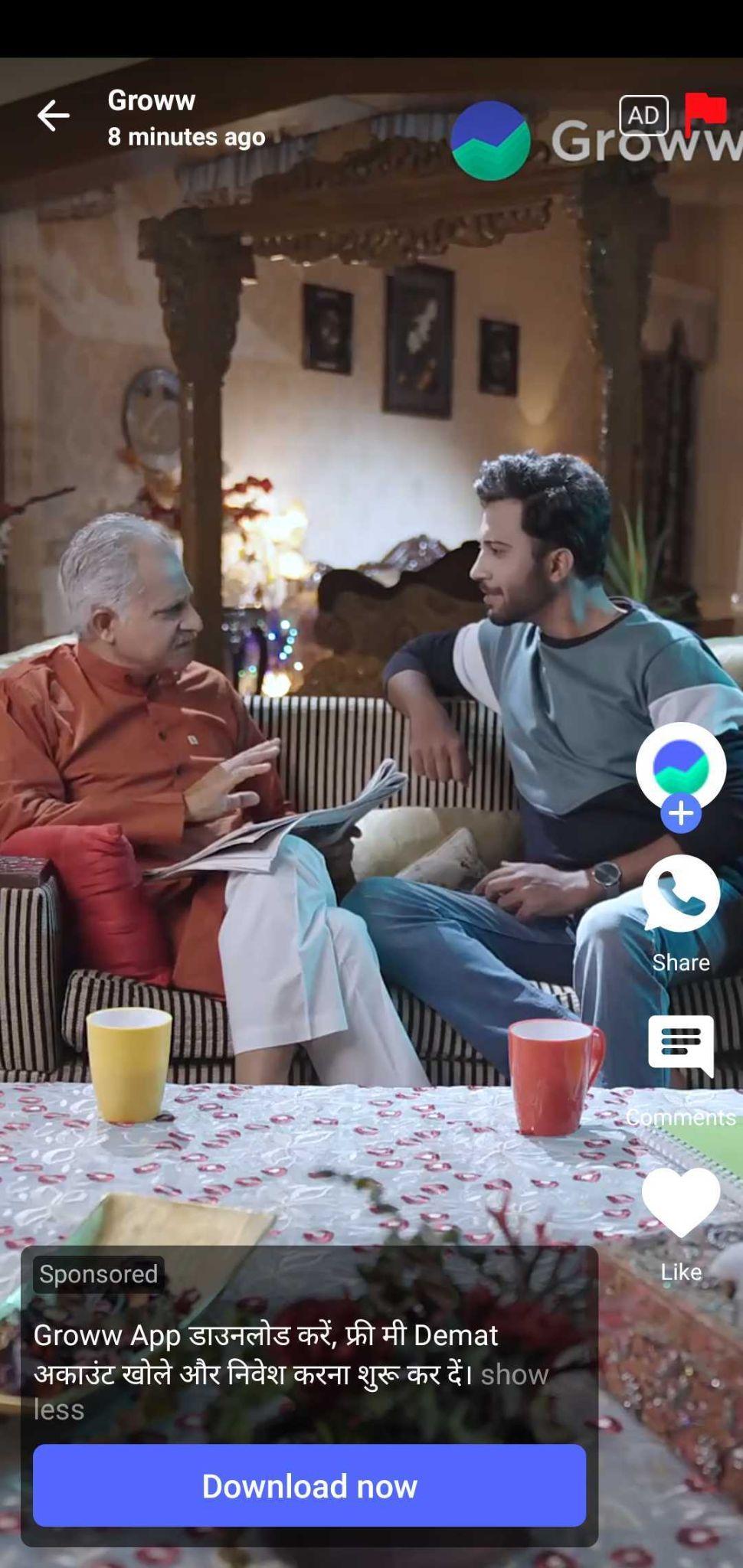 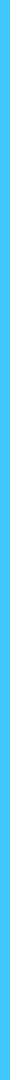 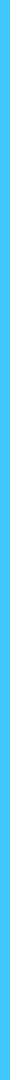 Creative-Wise Report
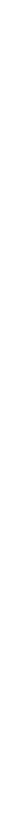 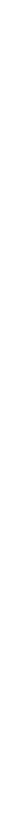 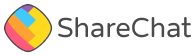 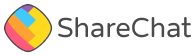 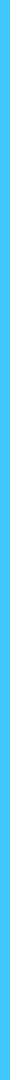 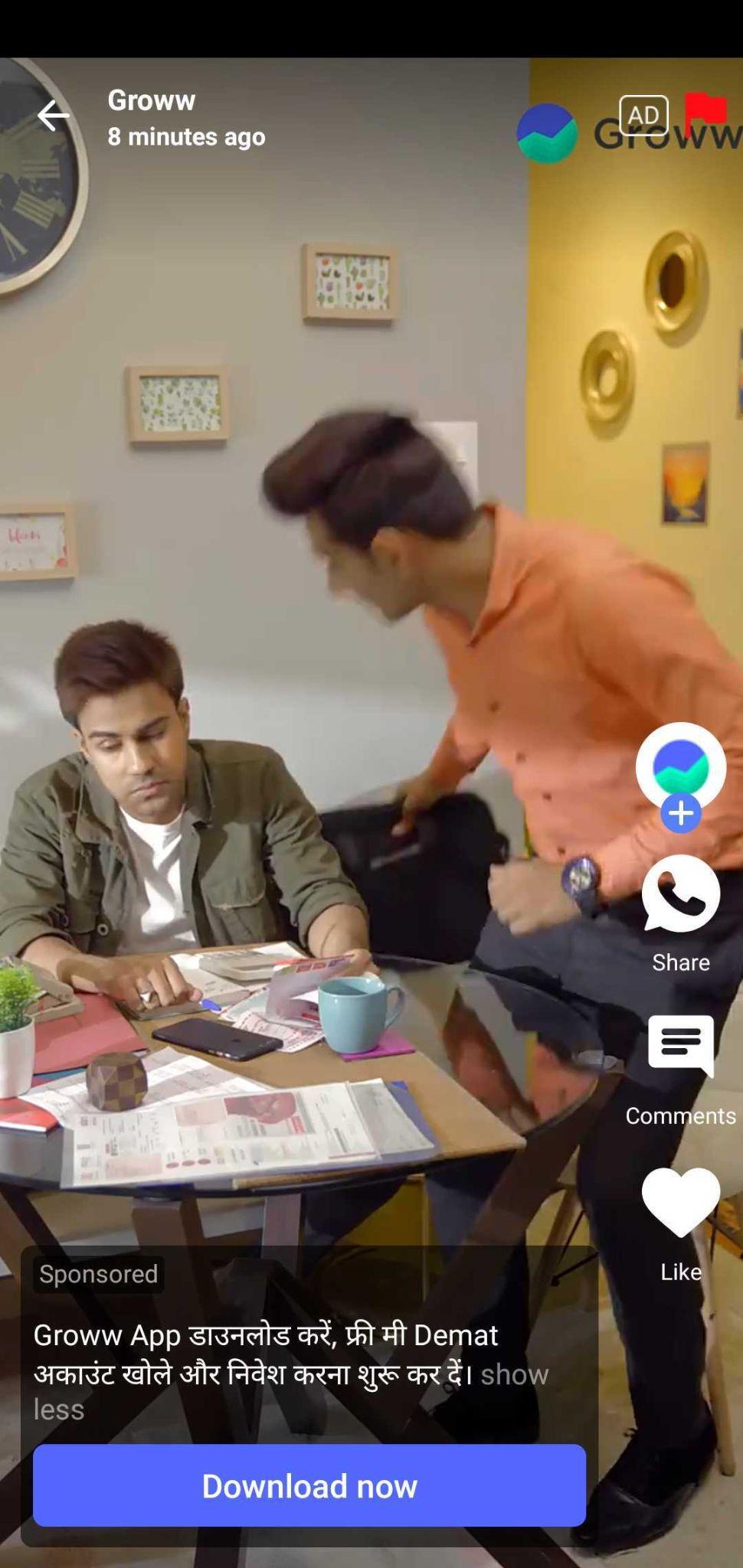 Top 10 Regions
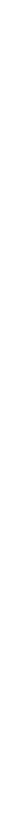 Uttar pradesh
Maharashtra
Madhya pradesh
Rajasthan
Bihar
Chhattisgarh
Haryana
Delhi
Jharkhand
Uttarakhand
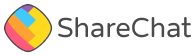 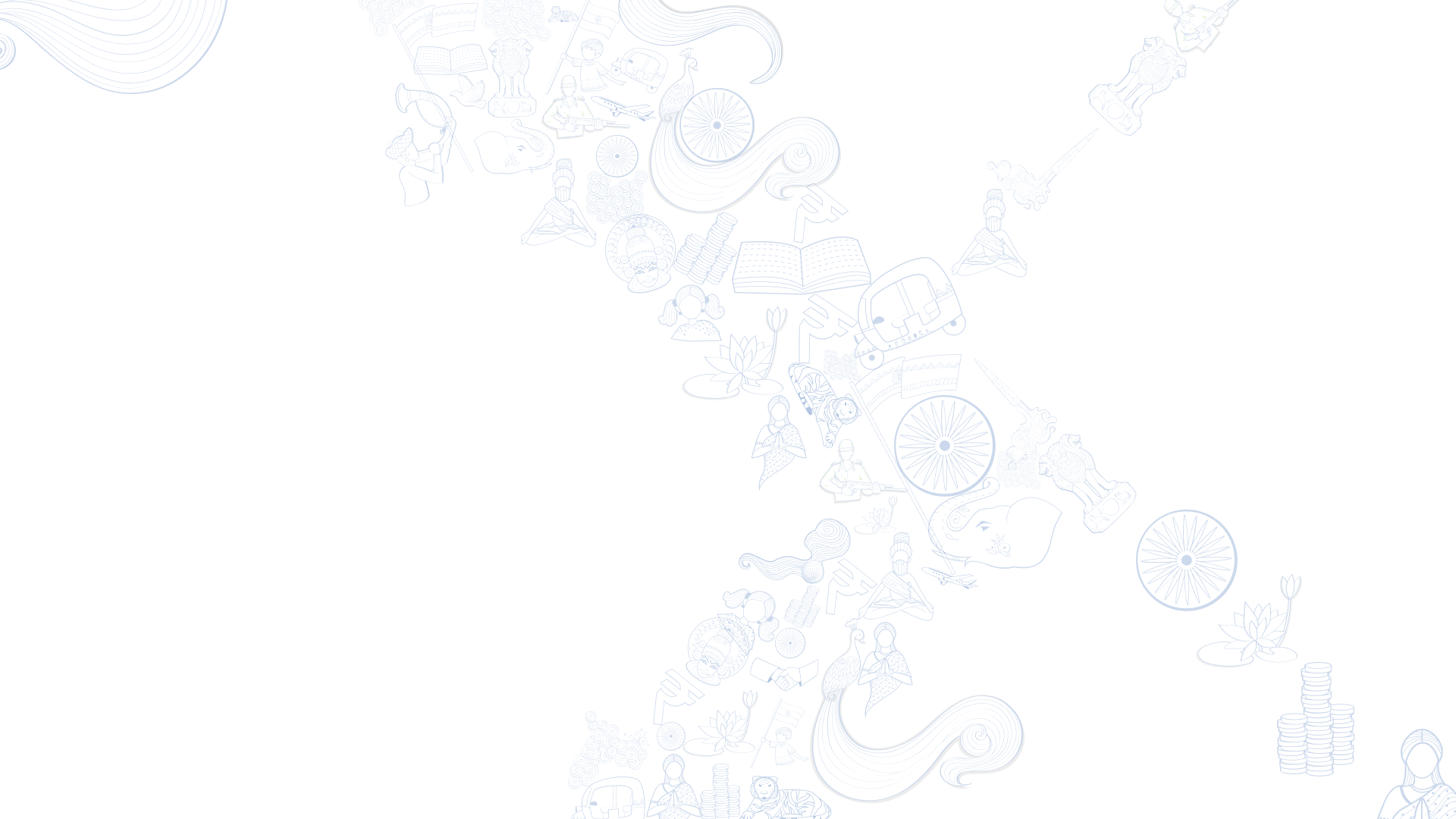 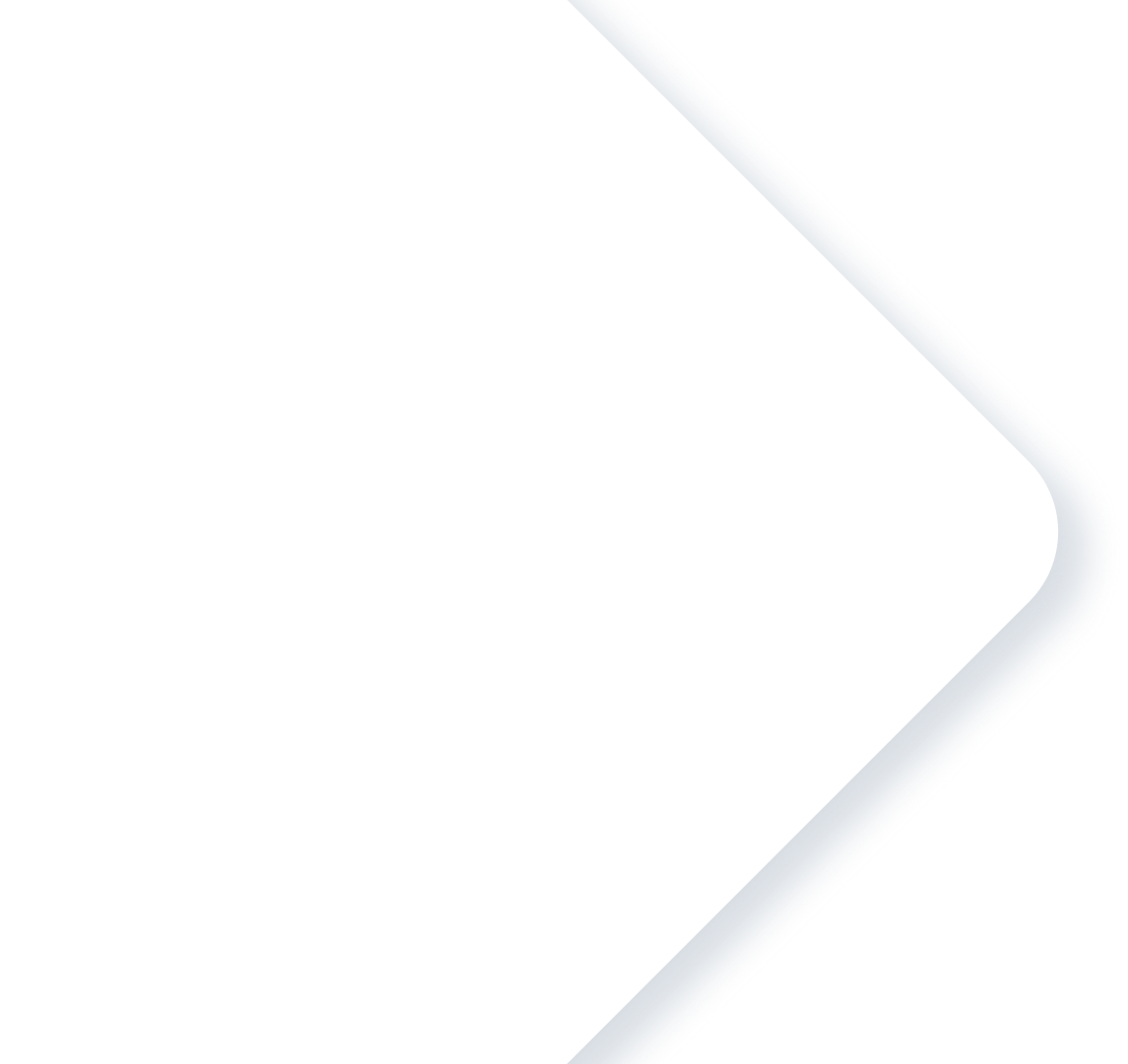 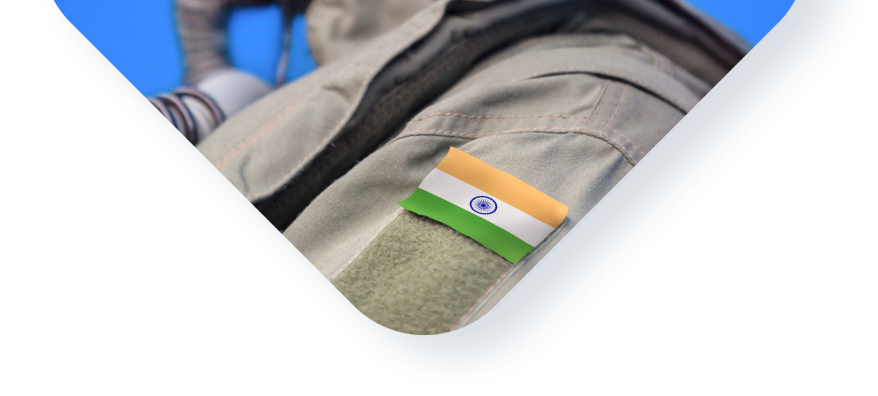 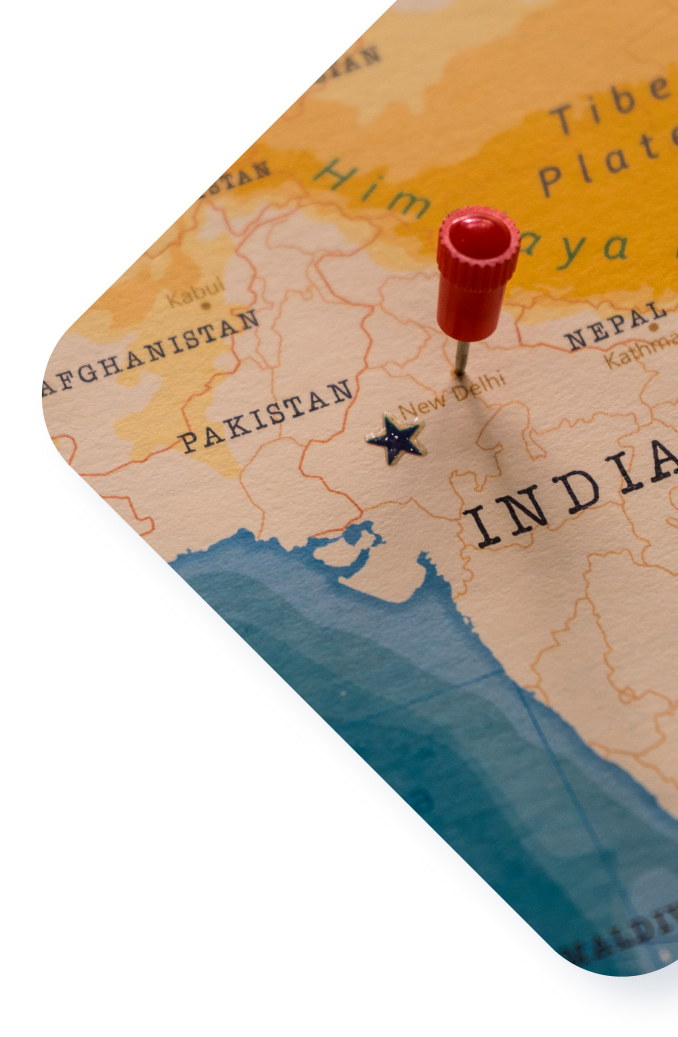 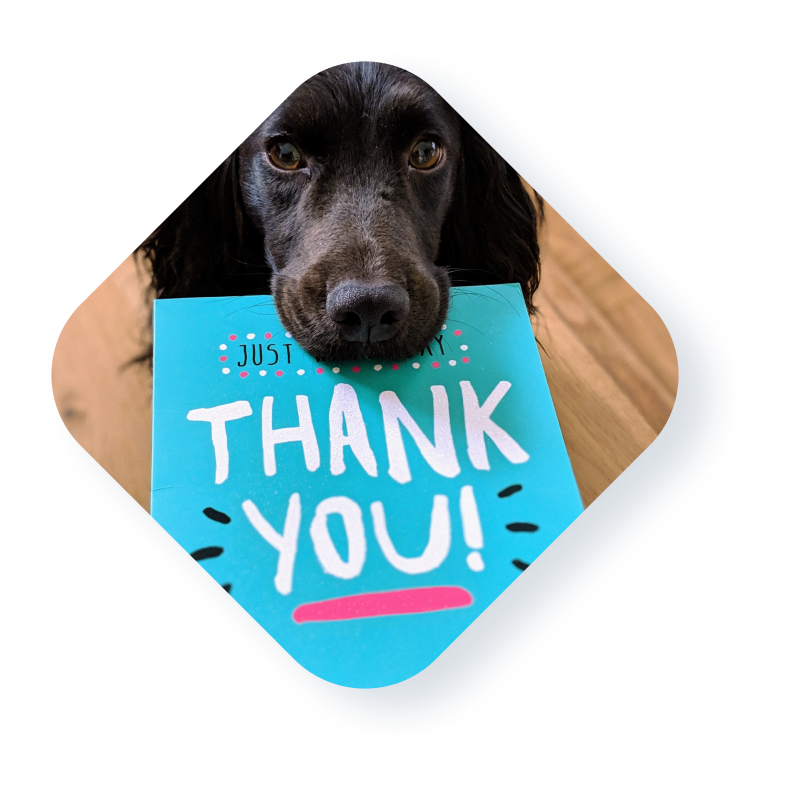 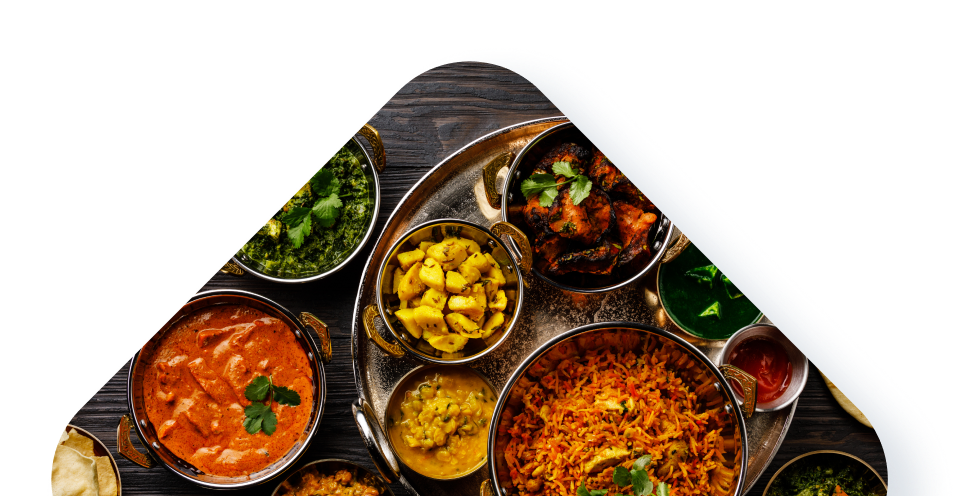 Our pup says
Thank you for your time
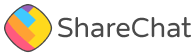